Analytic example of the Aretakis type behavior of the metric
P.A. Anempodistov
(ITEP, NRNU MEPhI)
Based on a paper by E. T. Akhmedov, P. A. Anempodistov, I. D. Ivanova "Analytic example of the Aretakis type behaviour of the metric". (arXiv:1811.01371, Phys. Rev. D 99, 044018)
1
Reissner-Nordstrom black holes
2
Reissner-Nordstrom (RN) black holes are static solutions of the Einstein-Maxwell theory and they describe a gravitational field of non-rotating black holes with zero electric charge.
Einstein-Maxwell action:
Equations of motion:
3
Ansatz for static and spherically symmetric solutions:
Non-zero components of field-strength tensor:
Plugging this into Maxwell equation one obtains:
In case D=4 from the last expression we see that Q can be
interpreted as an electric charge of a black hole.
4
Reissner-Nordtrom solution:
Two horizons coincide in extremal case when M=Q
It is convenient to make
 substitution
,where
5
Then RN solution rewrites in the following form:
To work with a geometry near the horizon, we need to
make substitutions:
And after that take the limit
6
2
Aretakis instability
7
Aretakis proved that massless scalar field is unstable on the 
horizon of extreme RN  [arXiv:1110.2007]
Equation of motion for a massless scalar field:
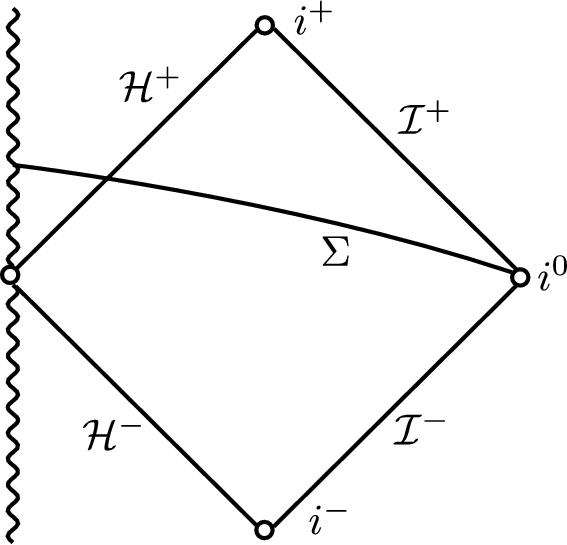 We look for a solution of this equation with
initial data specified on a Cauchy surface ∑ 
intersecting H+ and extending to infinity.
8
For ERN metric, after spherical modes decomposition, equation
of motion reads:
- constant ( w.r.t. time evolution)
as
9
It can be shown that
for large
In case
constants, that are conserved on the horizon :
decays on and outside the horizon as
does not decay at the horizon
grows linearly at the horizon
10
3Massive body infall
11
Einstein equation:
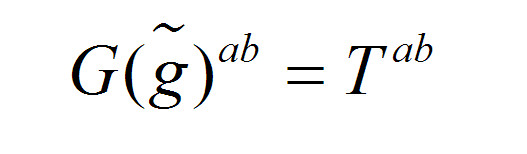 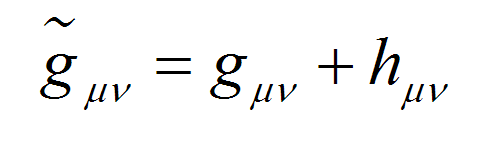 , where
- perturbed metric
After expanding in powers of
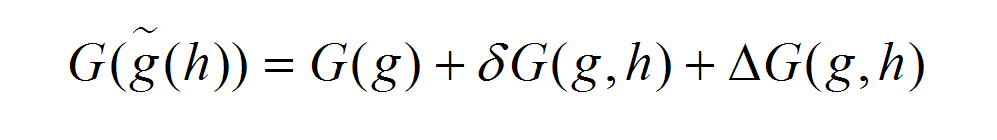 Einstein equation reads:
In the last equation it’s convenient to make substitution:
12
Finally, equation takes the form:
Let us make transformation:
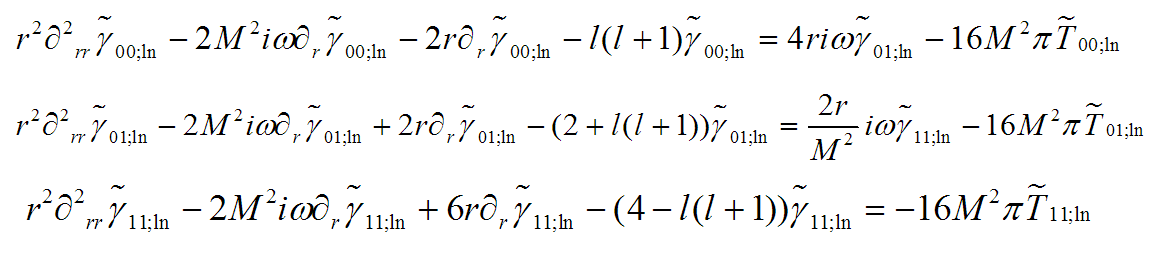 13
In the near-horizon limit:
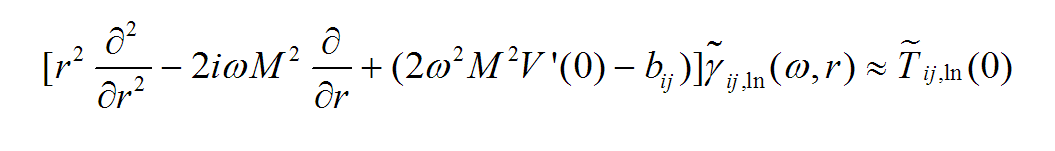 , where
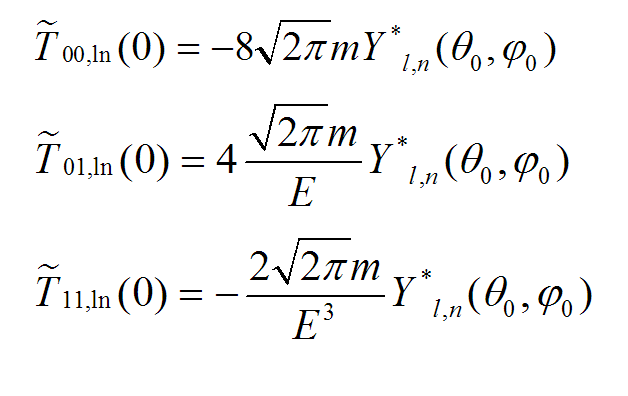 14
Particular solutions of this differential equations are:
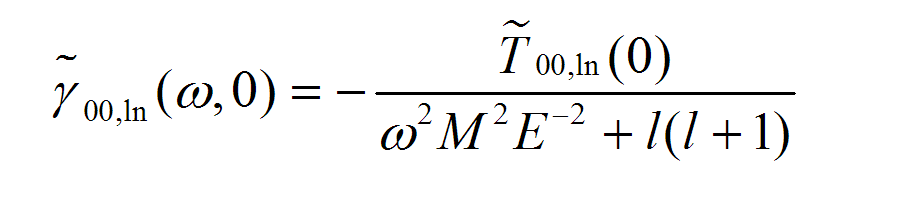 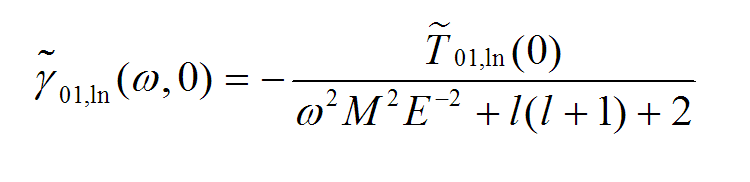 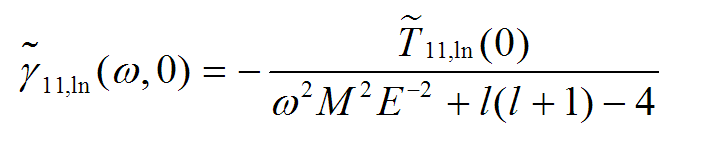 15
Performing inverse Fourier tranform, one obtains:
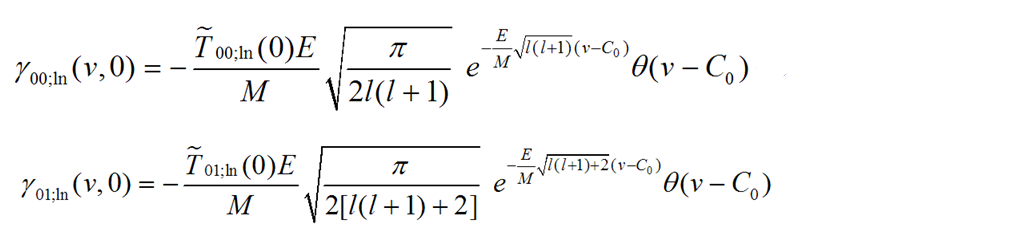 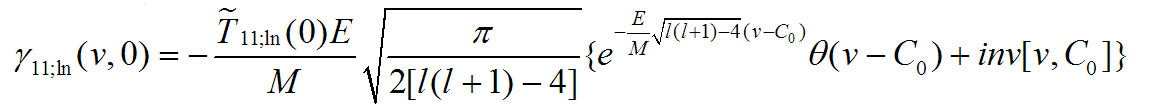 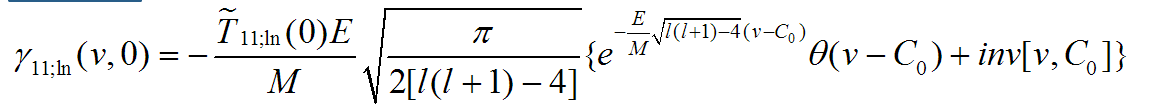 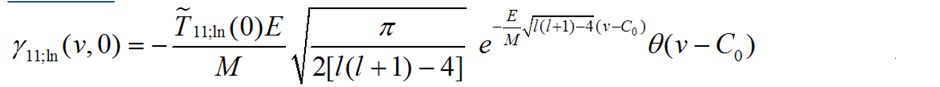 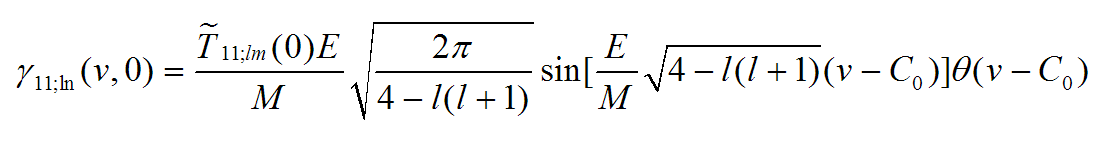 16
Thank you for attention!